Друзі наші менші
Мета:розвивати пізнавальний інтерес  до живої природи; закріплювати поняття про те, що тварини вимагають до себе дбайливого та доброго ставлення,про них слід піклуватися; виховувати любов і чуйність до тварин, відповідальність за їх життя.

Підготувала: Євгенія Малінська
https://m.youtube.com/watch?v=Srs7Q65RJEE
Неповторний світ живої природи
Це – пишні гіллясті дерева, дивовижної краси квіти, , барвисті метелики,  пернаті птахи і, звісно, наші чотириногі друзі – тварини.
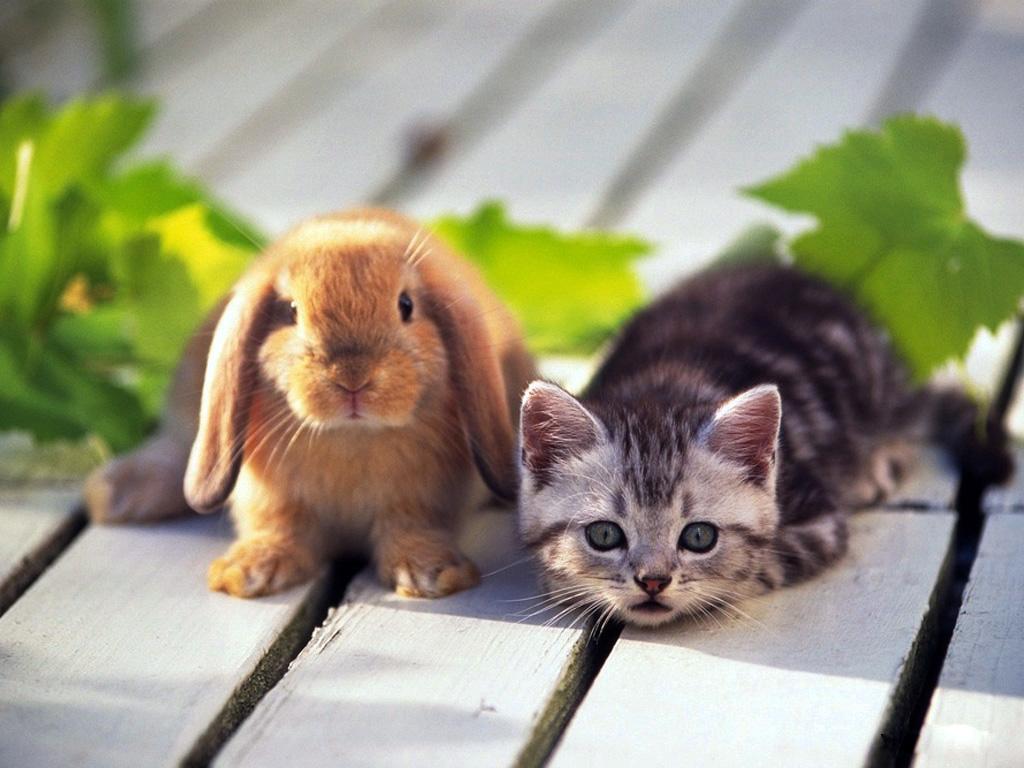 Безмежний світ живої природи
Тварина стала вірним другом людини ще в прадавні часи,коли наші пращури змогли приручити диких звірів.
Чудовий світ живої природи
І тепер ми не можемо уявити наше життя без – веселого, пильного і відданого друга та охоронця , без кота – поважного  та вусатого мишолова.
Маленькі друзі
А комусь до вподоби крихітний хом’ячок, кумедна морська свинка або пухнастий довговухий кролик чи папуга.
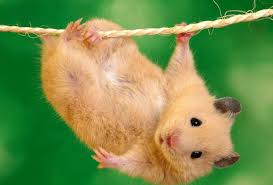 Хатні улюбленці
Тварина віддячує вірністю та прихильністю тому, хто дбає та піклується про неї, і ніколи не стане другом для того, хто хоч раз завдав їй болю та шкоди.
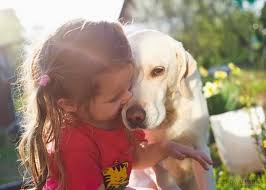 Брати наші менші
Іноді тварин називають нашими меншими братами.
 А брати, як відомо, потребують доброго, уважного ставлення до себе.
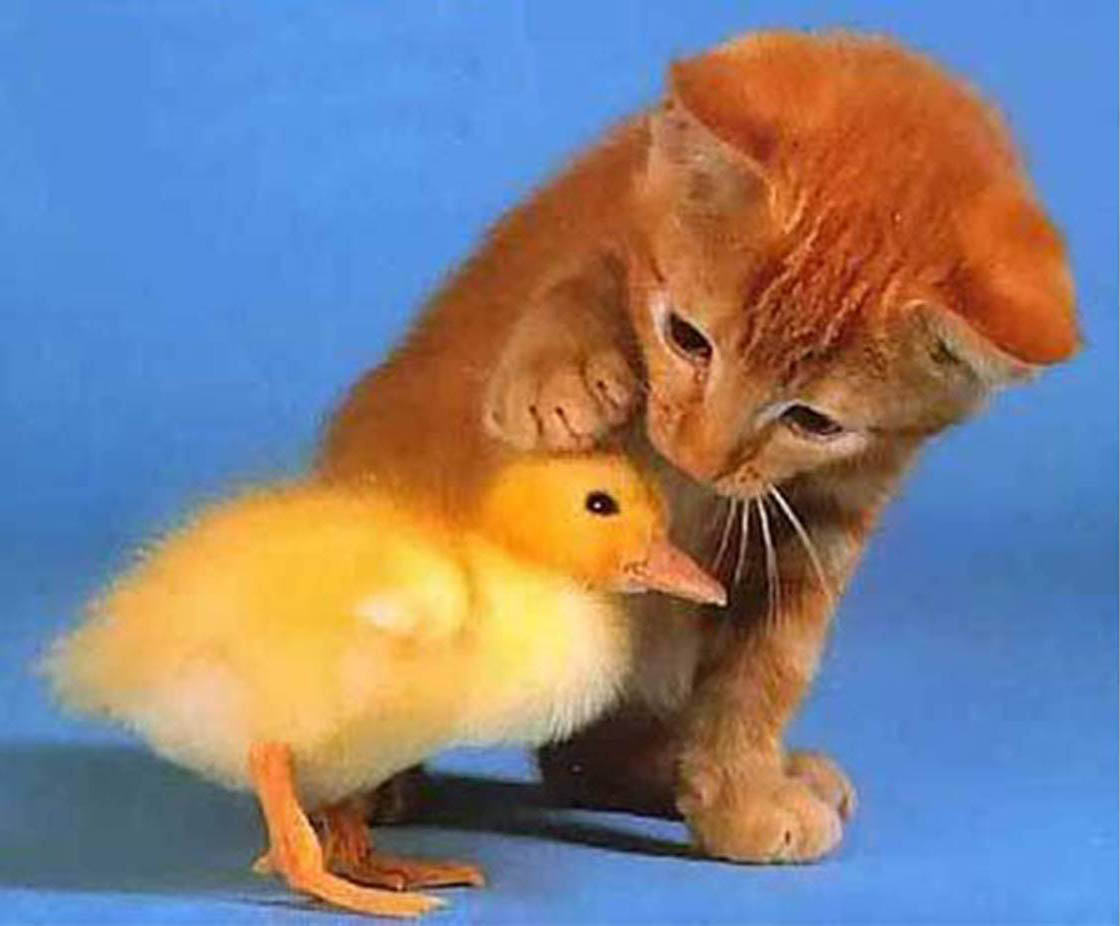 Загадки про тварин
Ця тварина вже від ранку
Нам співає колисанку
Нявкає, муркоче,
Бо сметанки хоче.
Що це, діти, за воркотик?
Це пухнастий сірий ….
Як і зайчик, має вушка, 
Весь пухнастий, як подушка,
Любить моркву, капустину,
Лагідний , немов дитина.
Білий, ніби заметіль, 
В клітці спить маленький ….
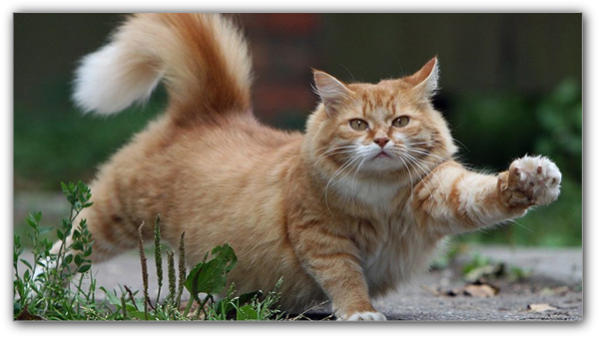 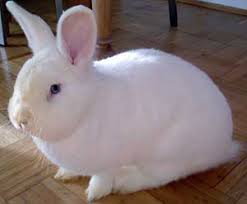 Вірші про тварин
Тигреня.
Я маленьке тигренятко,
Схожий я на кошенятко,
Миле й лагідне дитятко,
Тигра хижого малятко.
Їжачок.
По стежинці, по стежинці
Йшли додому їжачки.
І несли вони гостинці:
Сливи, яблучка, грушки.
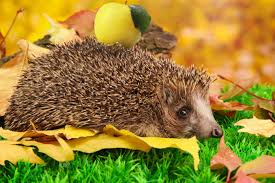 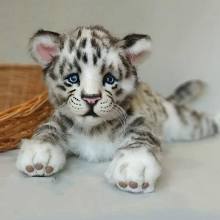 Не слід ображати наших менших друзів байдужістю, злом, неувагою, адже вони, так само як і ми, є живими істотами. Їм буває радісно і сумно, весело і боляче.
Піклуйтеся про ваших
 домашніх  улюбленців!
Хай вони зростають у
  вас добрими, розумними
 та відданими –
 справжніми друзями!
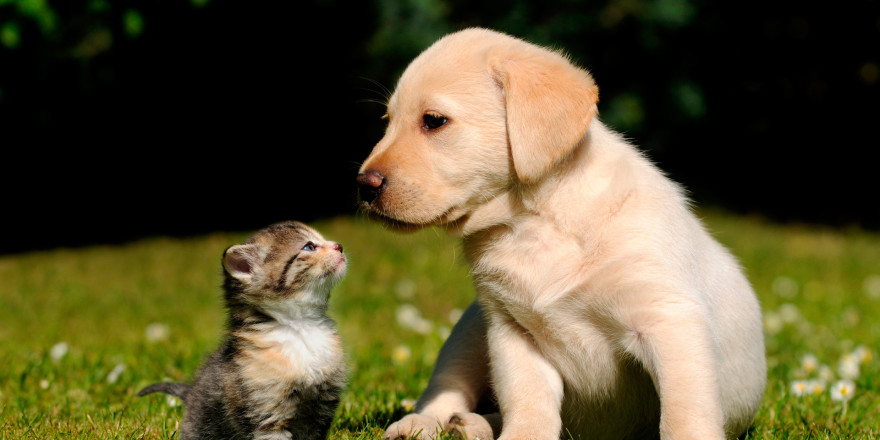